DESENHOS COM LUZ
DESENHOS DE LUZ


O desenho como laboratório para compreender as representações da luz
Os movimentos da luz para a sombra
Tonalidade e expressão



Desenho II_FBAUP
KEYNOTES

A luz – e a sua ausência parcial, a sombra  – são condições da própria visão.

Geralmente percebemo-las como propriedades dos objetos que por elas são moldados, como a sombra própria e projetada de um muro, ou então dos objetos que as emitem: faróis, lâmpadas, projetores, estrelas. 

Raramente as percecionamos como realidades em si mesmo. A exceção ocorre na observação científica – quando a luz, na forma de onda ou partícula, se torna o objeto de estudo, sujeita a trajetórias no espaço e escalas de medição.

A outra exceção acontece quando existe uma imersão do observador num espaço onde os objetos estão ausentes, os contornos indefinidos e as margens difusas. Esta experiência pode ser radical em cenários como o ganzfeld (do alemão que significa “campo total”), e que correspondem a campos visuais privados de contornos, semelhantes à perceção que temos se nos imaginarmos perdidos num barco no meio do nevoeiro. 

Mas ocorre também a outra escala, como em certos fenómenos atmosféricos em espaços abertos, projeções de luz ou mesmo em espaços fechados com fracas condições lumínicas, apenas quebrados pela luz de frinchas ou janelas. 
É em torno destas últimas situações que estes desenhos se desenvolvem.
São desenhos de luz e desenhos feitos com luz
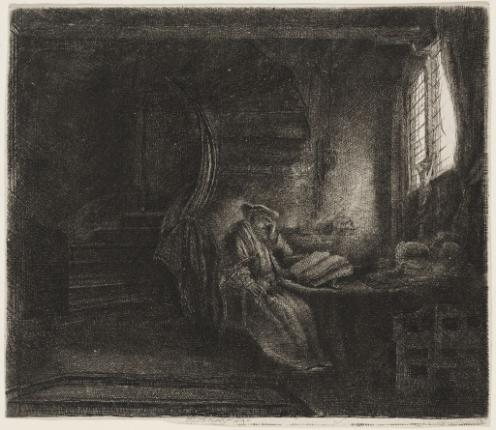 Rembrandt Van Rijn
S. Jerónimo num quarto escuro, 1642
Água forte, 175 x 150mm
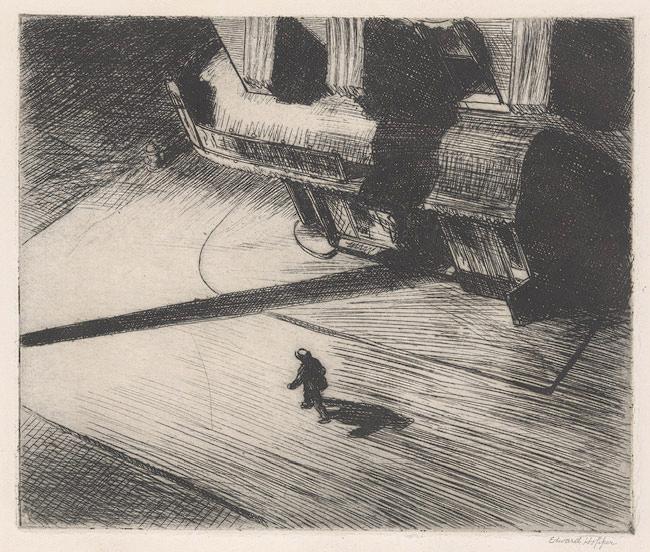 Edward Hopper
Night Shadows, 1921
Água forte, 335 x 366 mm
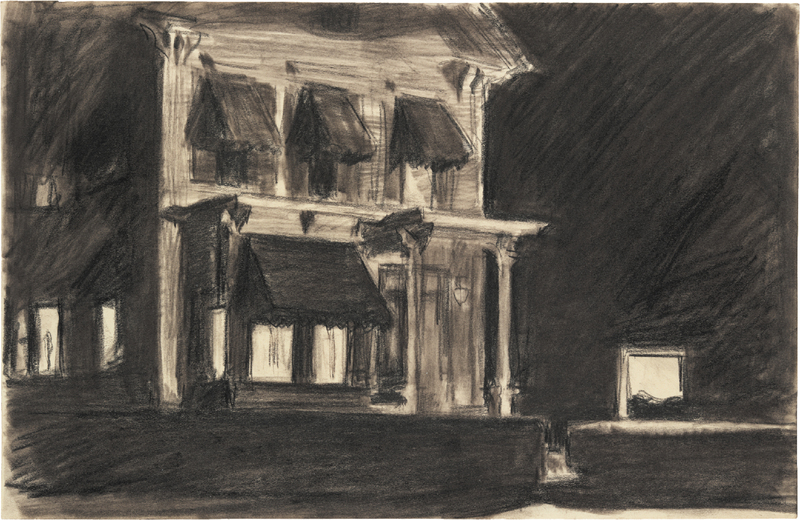 Edward Hopper
Study for Rooms for Tourists, 1945
Carvão e giz sobre papel, 264 x 406 cm
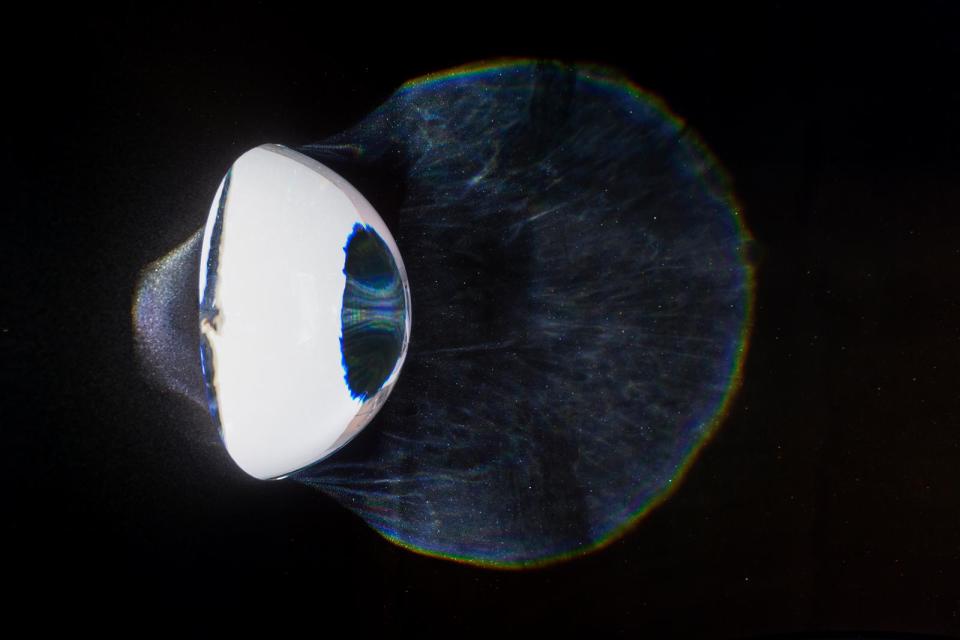 Olafur Eliasson
 Double Infinity, 2014
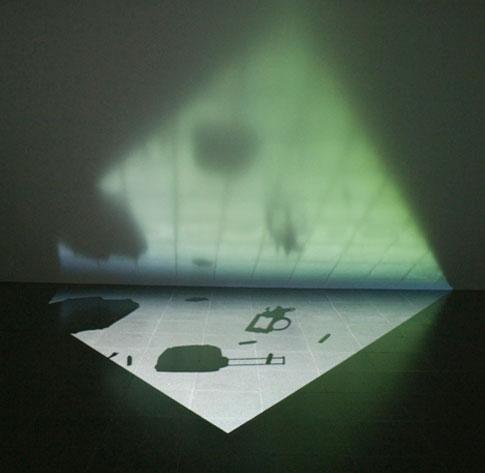 Paul Chan
 5th light, 2006
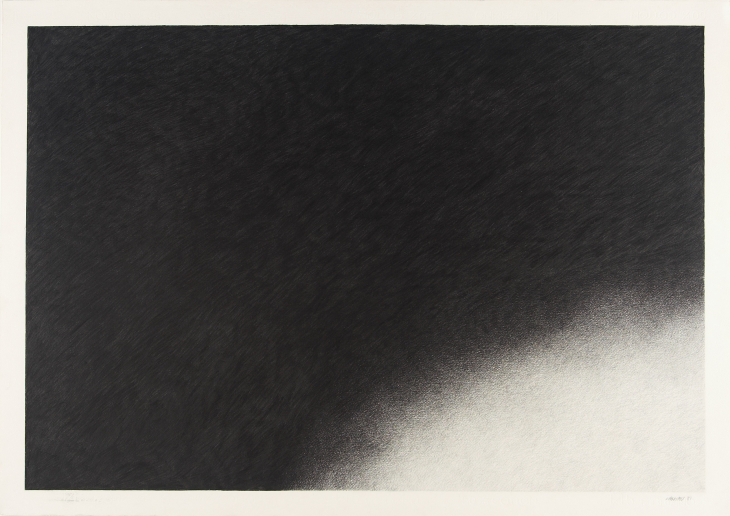 Fernando Calhau
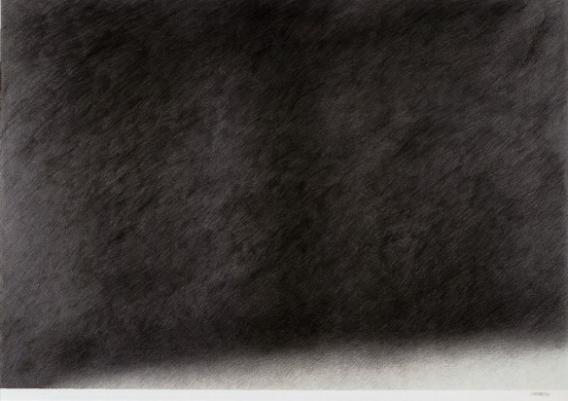 Fernando Calhau
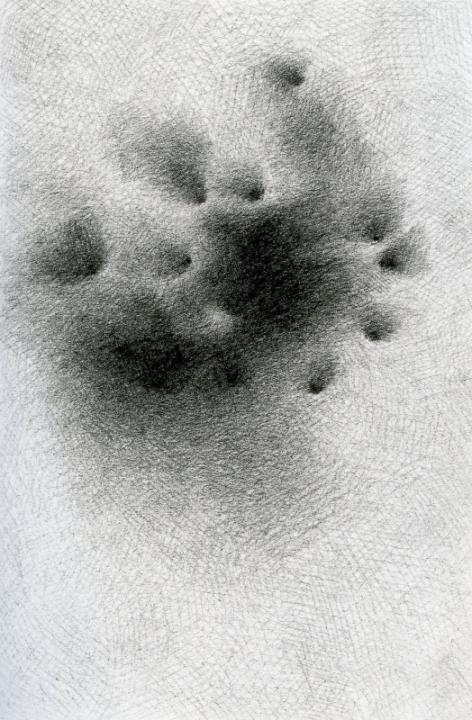 Fernando Calhau
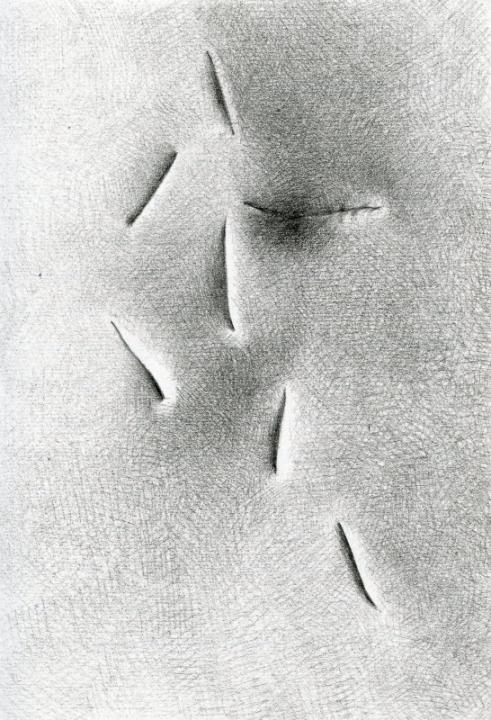 Fernando Calhau
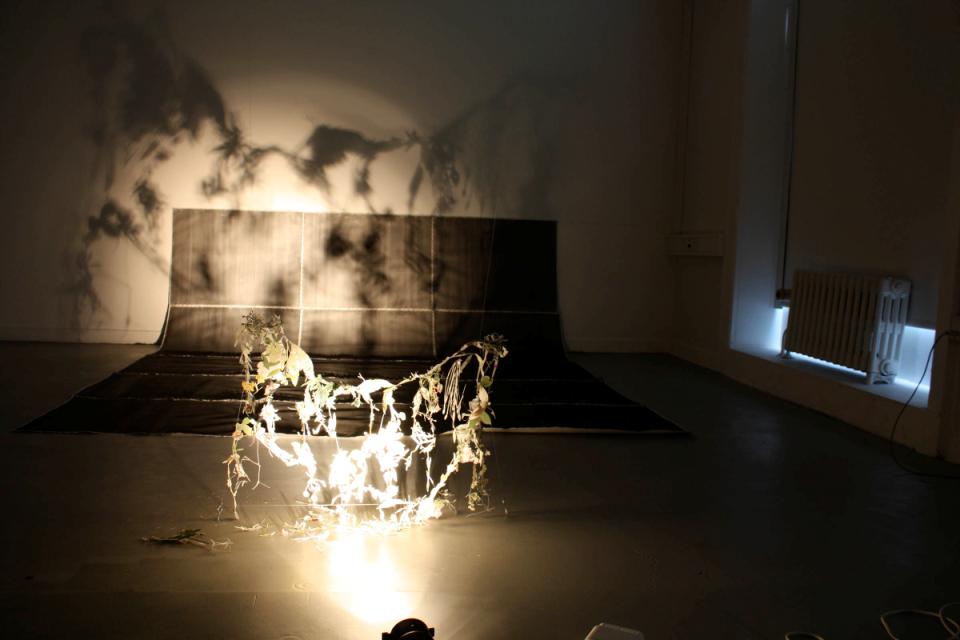 Johanne Dybdal Sigvardsen
The Day I Met Heracleum Mantegazzianum.Notes and reflections 2009-2011
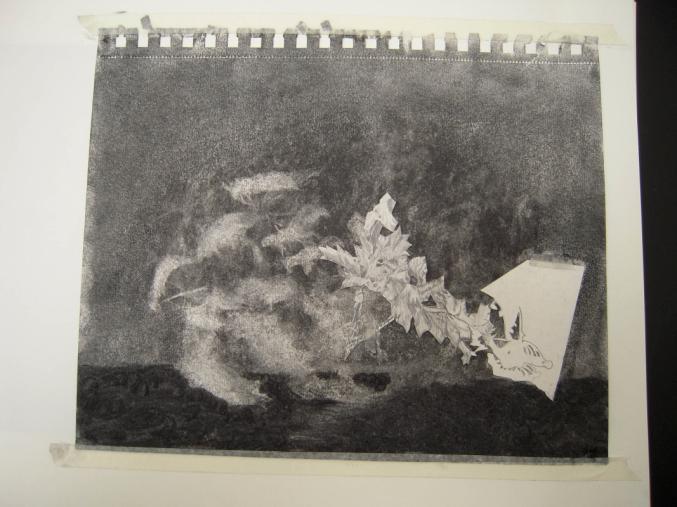 Johanne Dybdal Sigvardsen
The Day I Met Heracleum Mantegazzianum.Notes and reflections 2009-2011
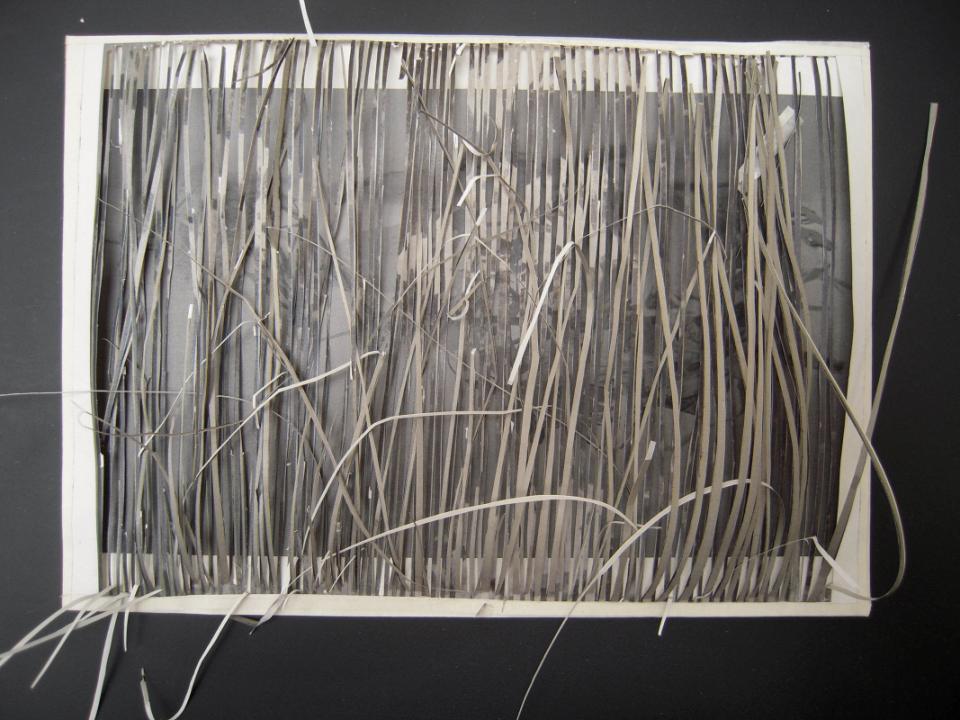 Johanne Dybdal Sigvardsen
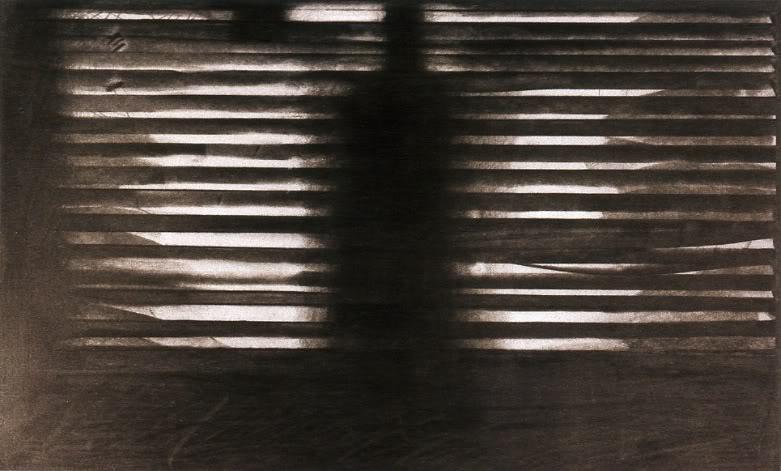 Jorge Martins
Sem título, 1976
Grafite sobre papel
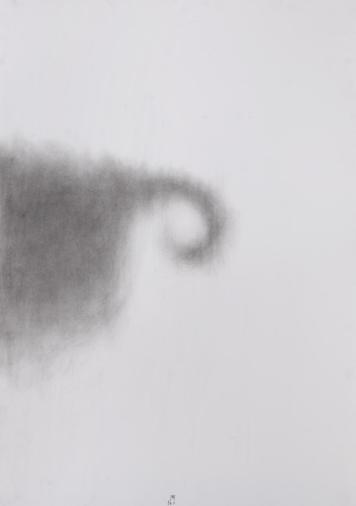 Jorge Martins
Jorge Martins
Sem título, 1976
Grafite sobre papel
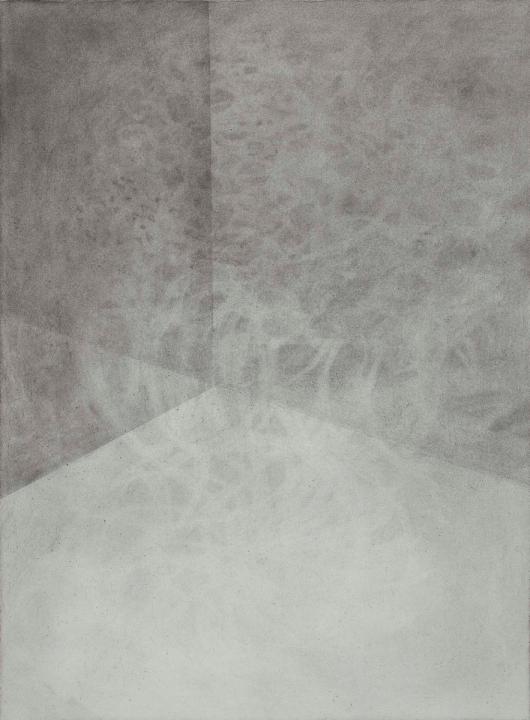 Sergio Gutiérreza
Untitled (memories of stay and distance), 2009